Задание 5 в формате ЕГЭ-2015.
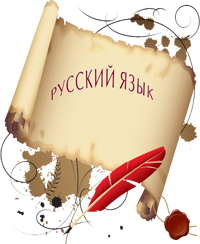 Паронимы
pptshki.ru
В одном из приведённых предложений НЕВЕРНО употреблено выделенное слово. Исправьте ошибку и запишите слово правильно.
НАДЕТО
На девочке было ОДЕТО осеннее пальто.
АБОНЕНТ не отвечает.
Все лето стояла  НЕСТЕРПИМАЯ жара.
ЛЕСНЫЕ озера очень красивы.
Пулей, вытянув шею, несётся чирок, над ним, не отставая, падая, примеряясь — проворный ХИЩНЫЙ  сокол.
pptshki.ru
В одном из приведённых предложений НЕВЕРНО употреблено выделенное слово. Исправьте ошибку и запишите слово правильно.
Всё очевиднее становилось: это не РЕБЯЧЬЯ забава — это потребность прирождённого таланта.
Тут послышались издали  РИТМИЧНЫЕ  щелчки,  похожие на лёгкое щёлканье кнутом. 
В нашей школе больше нет НЕПОПРАВИМЫХ двоечников.
В полку царило ВОИНСТВУЮЩЕЕ настроение.
 Оля стала ДИПЛОМАНТОМ  в конкурсе сочинений на военно-патриотическую тему.
НЕИСПРАВИМЫХ
pptshki.ru
В одном из приведённых предложений НЕВЕРНО употреблено выделенное слово. Исправьте ошибку и запишите слово правильно.
Многие наши фильмы получили ПРИЗНАНИЕ и наших  зрителей, и за рубежом.
Город СТРЯХНУЛ оцепенение будней. 
На солнце блестят ИГОЛЬЧАТЫЕ кристаллы снежинок.
В моей жизни это было самое ПАМЯТЛИВОЕ событие.
Рассвет прояснил ГОРИСТЫЕ берега, открыл море по всему горизонту.
ПАМЯТНОЕ
pptshki.ru
В одном из приведённых предложений НЕВЕРНО употреблено выделенное слово. Исправьте ошибку и запишите слово правильно
Этот человек любит испытывать судьбу, участник всех опасных переходов, одним словом очень РИСКОВАННЫЙ.
Стрекочут кузнечики, НЕСТЕРПИМЫЙ  зной стоит над лугом.
На СБОРОЧНОМ пункте было много народу, но работы еще не начинались.
ГУМАННЫЕ законы возможны только в зрелом обществе.
Для него, видимо, это был единственный СПАСИТЕЛЬНЫЙ аргумент.
СБОРНОМ
pptshki.ru
В одном из приведённых предложений НЕВЕРНО употреблено выделенное слово. Исправьте ошибку и запишите слово правильно
СЫТЫЙ голодного не разумеет.
Всего три месяца назад этот спортсмен дебютировал как солист на ОТБОРНОМ региональном этапе.
ГИГИЕНИЧЕСКИЕ  и лечебные ванны	появились в  глубокой древности.
Борьба и КУЛАЧНЫЙ бой, особенно «стенка на стенку», были типичными приметами старинного русского быта.
Жужжало веретено в её ЛОВКИХ руках.
ОТБОРОЧНОМ
pptshki.ru
В одном из приведённых предложений НЕВЕРНО употреблено выделенное слово. Исправьте ошибку и запишите слово правильно
В сотый раз я объясняю тебе это правило. Какой же ты НЕПОНЯТЛИВЫЙ.
Свой путь ГРАЖДАНСТВЕННОГО служения Пушкин осознаёт как возвышенный и благородный.
Должно быть,  характером   [сын]  тоже  в  неё —  замкнутый, СКРЫТНЫЙ,  неласковый.
Человек ты, видно, ЗАПАСЛИВЫЙ: вон у тебя добра сколько.
От счастья, от добрых слов, от песни МОЛОДЕЕМ  душой.
ГРАЖДАНСКОГО
pptshki.ru
В одном из приведённых предложений НЕВЕРНО употреблено выделенное слово. Исправьте ошибку и запишите слово правильно
Я не буду в состоянии приходить в её дом, чтоб чувствовать вновь на себе НАБЛЮДАТЕЛЬСКИЙ и недружелюбный взгляд её мамы.
ОПЕЧАТАЛИ дом его и приставили караул, на каждую дверь по два солдата.
Я так устал сегодня: РАЗДЕНЬ меня да уложи.
Ему, старому строителю, приятно и радостно думать о том, что у нас инженеры, которые умеют ДЕРЗАТЬ.
Душевная рана иногда ЗАЖИВАЕТ дольше, чем повреждение на теле.
НАБДЮДАТЕЛЬНЫЙ
pptshki.ru
В одном из приведённых предложений НЕВЕРНО употреблено выделенное слово. Исправьте ошибку и запишите слово правильно
ДИПЛОМАНТОМ
Честь   считать   себя   ДИПЛОМАТОМ  Московской   консерватории   заманчива  даже   для   знаменитостей.
Алёша считал себя в эту минуту боль­шим ДИПЛОМАТОМ: желая задобрить хозяина,  он говорил ему «товарищ».
—Как?  с НЕВЕЖЕЮ!   чтобы  я   примирился   с  этим  грубияном?
Основой  ЭКОНОМИКИ Исландии является рыбный промысел и отчасти животноводство.
Я   бы,   с   радости,   всех   гребцов   по   рублю   серебром   НАДЕЛИЛ.
pptshki.ru
В одном из приведённых предложений НЕВЕРНО употреблено выделенное слово. Исправьте ошибку и запишите слово правильно
Ей   ЯВНО  хотелось  разыграть   передо   мною   новую   роль   —   роль   приличной   и благовоспитанной  барышни.  
Пёс сидел у ног хозяина и  ЗЛОСТНО  рычал.
Княжна сидела против меня и слушала мой вздор с таким глубоким, напряжённым, даже нежным вниманием, что мне стало СОВЕСТНО.
—Прошу у пани разрешения отлучиться на минутку: пан майор хочет холодного пива, — УГОДЛИВО сказал проводник.
ЗЛОБНО
pptshki.ru
В одном из приведённых предложений НЕВЕРНО употреблено выделенное слово. Исправьте ошибку и запишите слово правильно.
Входит очень приличный на вид, высокий, статный, пожилых лет незнакомец — в ШТАТСКОМ  платье, но манера держаться  военная.
ДЛИННАЯ, в несколько вёрст, тень ложилась от гор на степи.
Декоративные ЛУКОВИЧНЫЕ растения представлены большим числом сортов тюльпанов, нарциссов, гиацинтов.
Свернувшись в калачик, жмётся,  вздрагивает у ног моих старый пёс, мой ЕДИНЫЙ товарищ.
ЕДИНСТВЕННЫЙ
pptshki.ru
В одном из приведённых предложений НЕВЕРНО употреблено выделенное слово. Исправьте ошибку и запишите слово правильно.
Работница московского завода резиновых изделий проявила в клубном кружке большое дарование ДРАМАТИЧНОЙ актрисы.
Ковалёв был чрезвычайно ОБИДЧИВЫЙ человек.
Каждый год на ОТЧЁТНЫХ собраниях его разбирали «по косточкам», ругали напрямик, обвиняли в смерт­ных грехах.
Он даже не потрудился переменить свои НАДУВАТЕЛЬСКИЕ приёмы в последние пятнадцать лет.
ДРАМАТИЧЕСКОЙ
pptshki.ru
В одном из приведённых предложений НЕВЕРНО употреблено выделенное слово. Исправьте ошибку и запишите слово правильно.
Происшествия ДРАМАТИЧНЫЕ здесь соединены с весёлыми, обыденные — с праздничными; так соединяет их сама жизнь.
Месяц светил в окно, и луч его играл по ЗЕМЛЯНОМУ полу.
Как бы ни были ЛОГИЧНЫ его [Вайса] рассуждения, он не смог уснуть ночь.
Музыка строилась на ДУХОВНЫХ инструментах, из них преобладали медные валторны, трубы, тромбоны
ДУХОВЫХ
pptshki.ru
В одном из приведённых предложений НЕВЕРНО употреблено выделенное слово. Исправьте ошибку и запишите слово правильно.
И, наконец, пришёл это ЖЕЛАТЕЛЬНЫЙ день и час!
Огромная и ОТВЕТСТВЕННАЯ роль назначена историей литературе нашей
Второй   удар   пришёлся  по   венцу   башни,   и  все  ПОВОРОТНЫЕ  механизмы   отказали   разом.   
Онемевшая на щеках кожа стала понемногу отходить, пальцы на руках тоже сделались ПОДВИЖНЫМИ и  чувствительными.
Из всех слов Витька выбрала самое злое, ОБИДНОЕ и несправедливое
ЖЕЛАННЫЙ
pptshki.ru
В одном из приведённых предложений НЕВЕРНО употреблено выделенное слово. Исправьте ошибку и запишите слово правильно.
До сих пор я всё ещё не терял надежды сыскать дорогу домой; но тут я окончательно удостоверился в том, что ЗАБЛУДИЛСЯ совершенно.
Ему было,  наверное, лет под пятьдесят,  но глаза МОЛОДИЛИ  его
Уверяю, что ты ЗАБЛУЖДАЕШЬСЯ насчёт этого человека: он совсем не тот, за кого себя выдаёт.
Деды	сами раны ЗАЖИВАЛИ.
Я здесь наслаждаюсь совершенным здоровьем  и --- начинаю очень и очень ПОЛНЕТЬ (т. е. толстеть).
ЗАЖИВЛЯЛИ
pptshki.ru
В одном из приведённых предложений НЕВЕРНО употреблено выделенное слово. Исправьте ошибку и запишите слово правильно.
ЗУБЬЯ, длинные, короткие, огромные, острые, стальные,  шестерни, ковша, пилы, бороны, колеса, гребёнки  ржавеют, блестят на солнце.
Звучали сигналы, которые подавал ОСВЕТЛИТЕЛЯМ их бригадир, слышались указания операторов.
И лишь один воин захоронен по-особому. ОСТАНКИ его лежат под небольшой конической юртой
Работа исследователя прошлого России, которую вёл Пушкин с целью понять будущее страны, требовала ПОИСКОВ в архивах.
ОСВЕТИТЕЛЯМ
pptshki.ru
В одном из приведённых предложений НЕВЕРНО употреблено выделенное слово. Исправьте ошибку и запишите слово правильно.
Патриотизм и гуманизм творчества Непринцева нашли  в людских сердцах живой и горячий ОКЛИК.
Когда офицер кончил чай, денщик унёс самовар и ОСТАТКИ ужина к себе в сарай.
Вода в резервуаре ОСВЕТЛИТЕЛЯ поднимается снизу вверх через слой хлопьев, образовавшихся после коагуляции, придерживает их во взвешенном состоянии и сама освобождается от взвеси.
Они всё спорили об оставшемся  от отца НАСЛЕДСТВЕ: каждому казалось, что именно его обделили.
ОТКЛИК
pptshki.ru